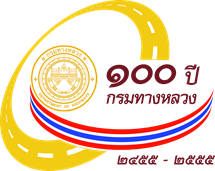 โครงการ………………………………………………
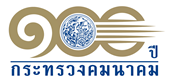 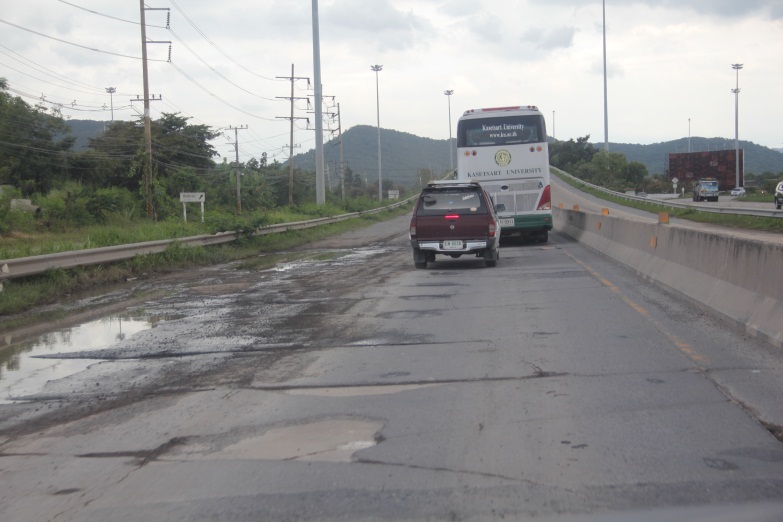 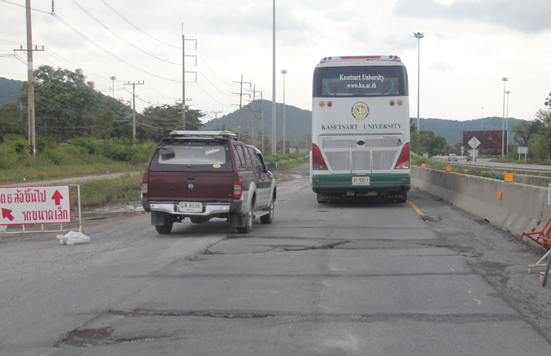 เปลี่ยนรูปให้เป็นปัจจุบันประจำสัปดาห์
ทุกวันจันทร์
ครั้งแรกขอรูปสภาพความเสียหาย
เปลี่ยนรูปให้เป็นปัจจุบันประจำสัปดาห์
ทุกวันจันทร์
ครั้งแรกขอรูปป้ายโครงการก่อนครับ
ทางหลวงหมายเลข...........   สาย.................................................................................
ระหว่าง กม................. – กม.................  ระยะทาง............กม.

สัญญาเลขที่ ...............................   ลงวันที่.......................................
เริ่มสัญญา......................................    สิ้นสุดสัญญา.......................................
ระยะเวลาดำเนินการ...........วัน   ค่างาน................................บาท
ดำเนินการโดย........................................ ผู้ควบคุมงาน......................................โทร.......................
สำนักทางหลวง........................................  แขวงการทาง..............................

  ผลการดำเนินการ
แผนงาน........%       ผลงาน..........%           ช้าหรือเร็วกว่าแผน............%
ปัญหาอุปสรรค...............................................................................................................................